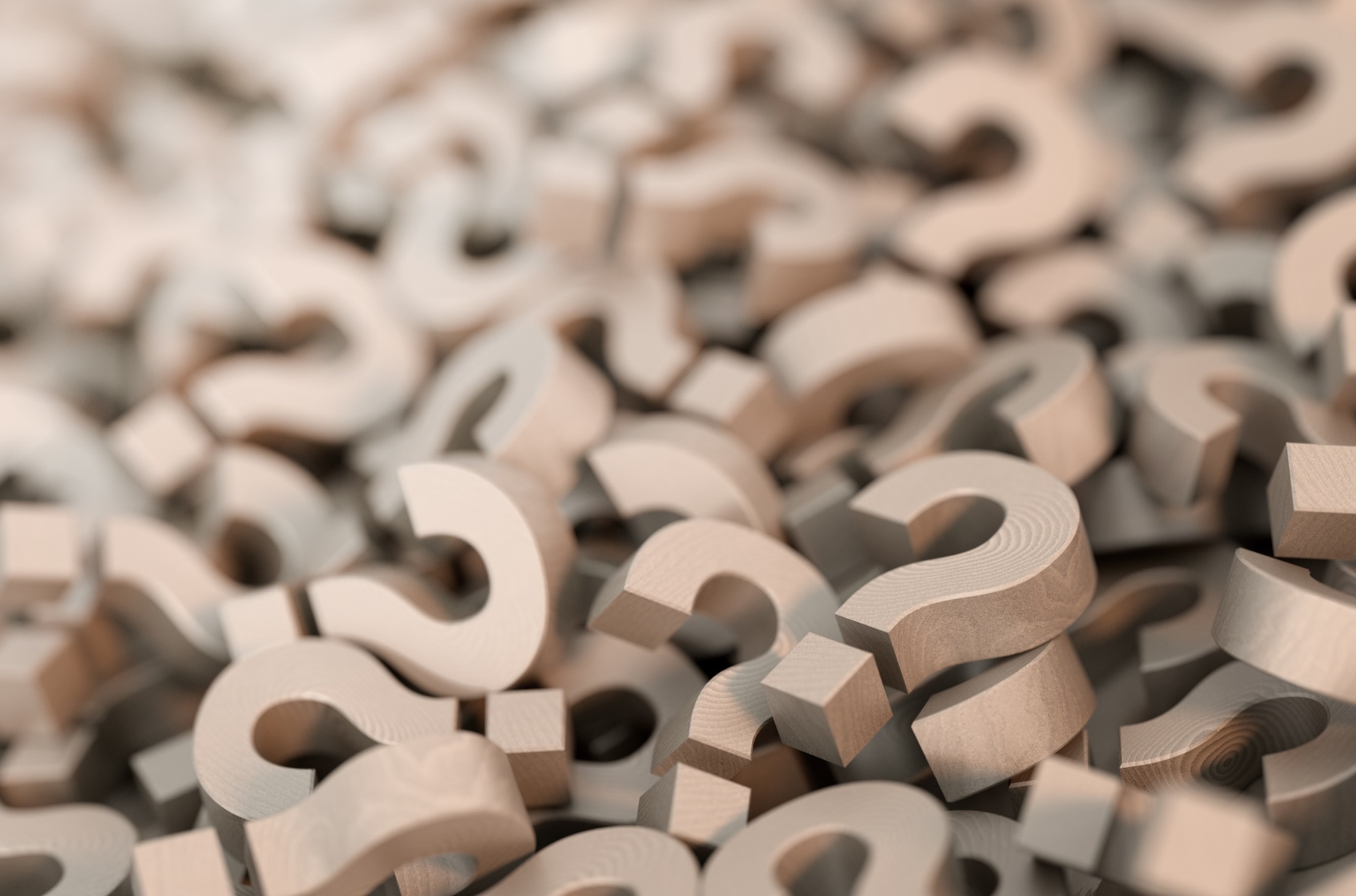 Interventions to Optimize Response Rates for Online, Patient-Reported Outcome Measures (PROMs) -A SWAT within the CLEAN Wound Trial
Presented by Erin Lillie, MSc on behalf of: 

Dr. Paul Karanicolas, Dr. Katie Dainty & 
The CLEAN Wound Trial steering committee
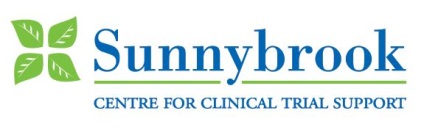 Research Questions
What is the effect of using different tones in email reminders to participants on the PROM response rate? 

What is the effect of offering participants a monetary (gift card) or non-monetary (entry into a lottery) incentive on the PROM response rate?
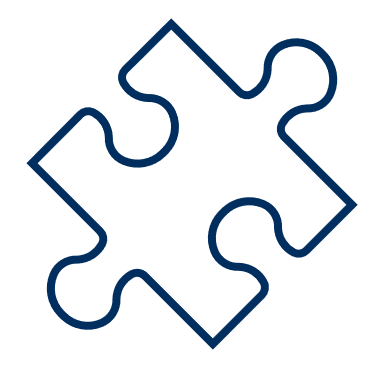 CLEAN Wound Trial - Design
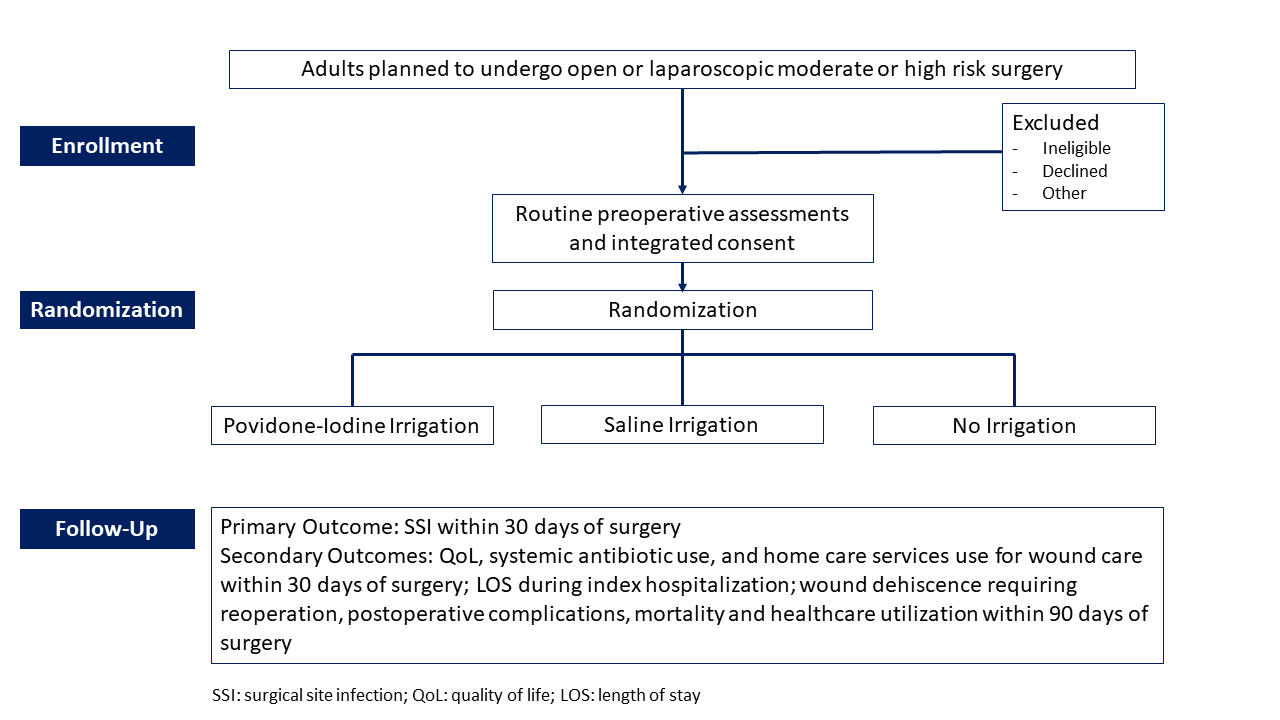 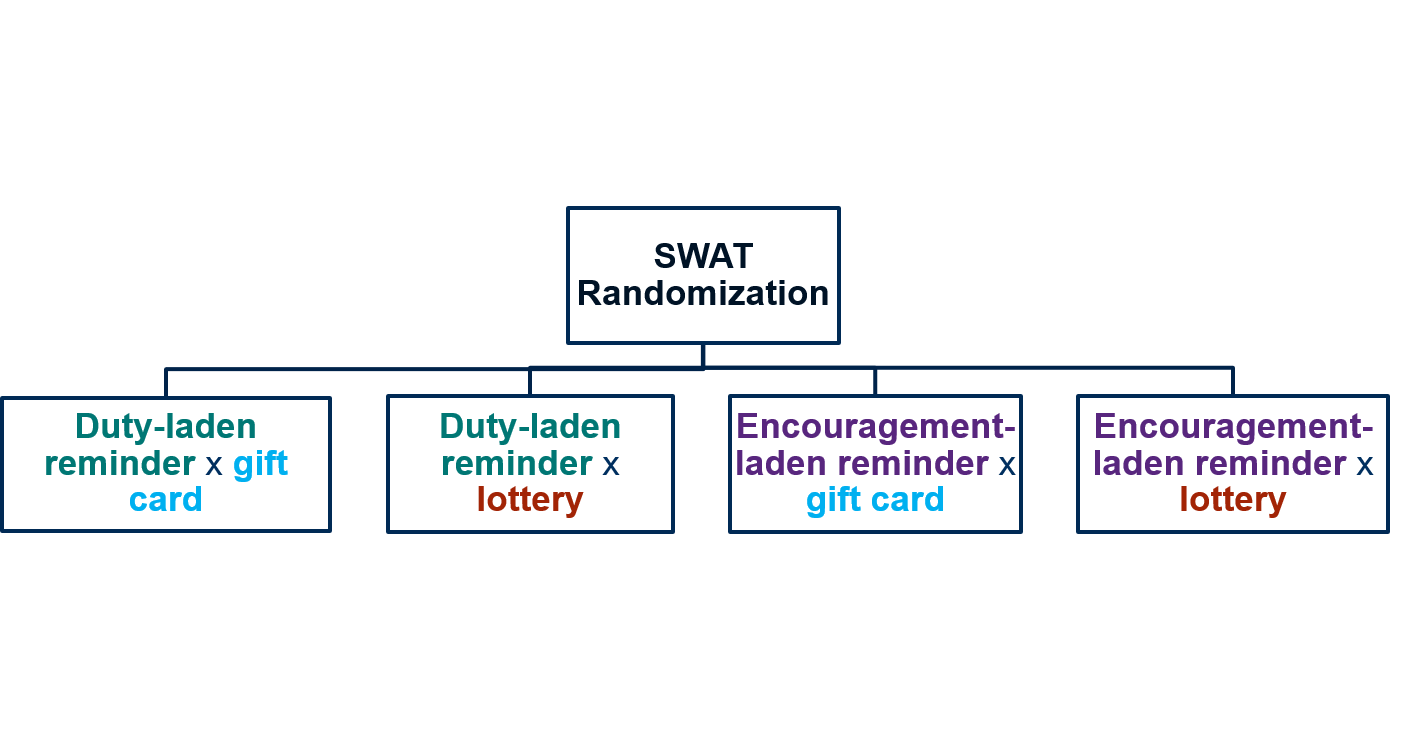 Timeline
Status Update
SWAT implementation in Fall 2023  

Questions?
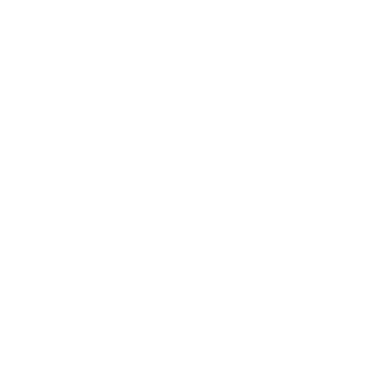